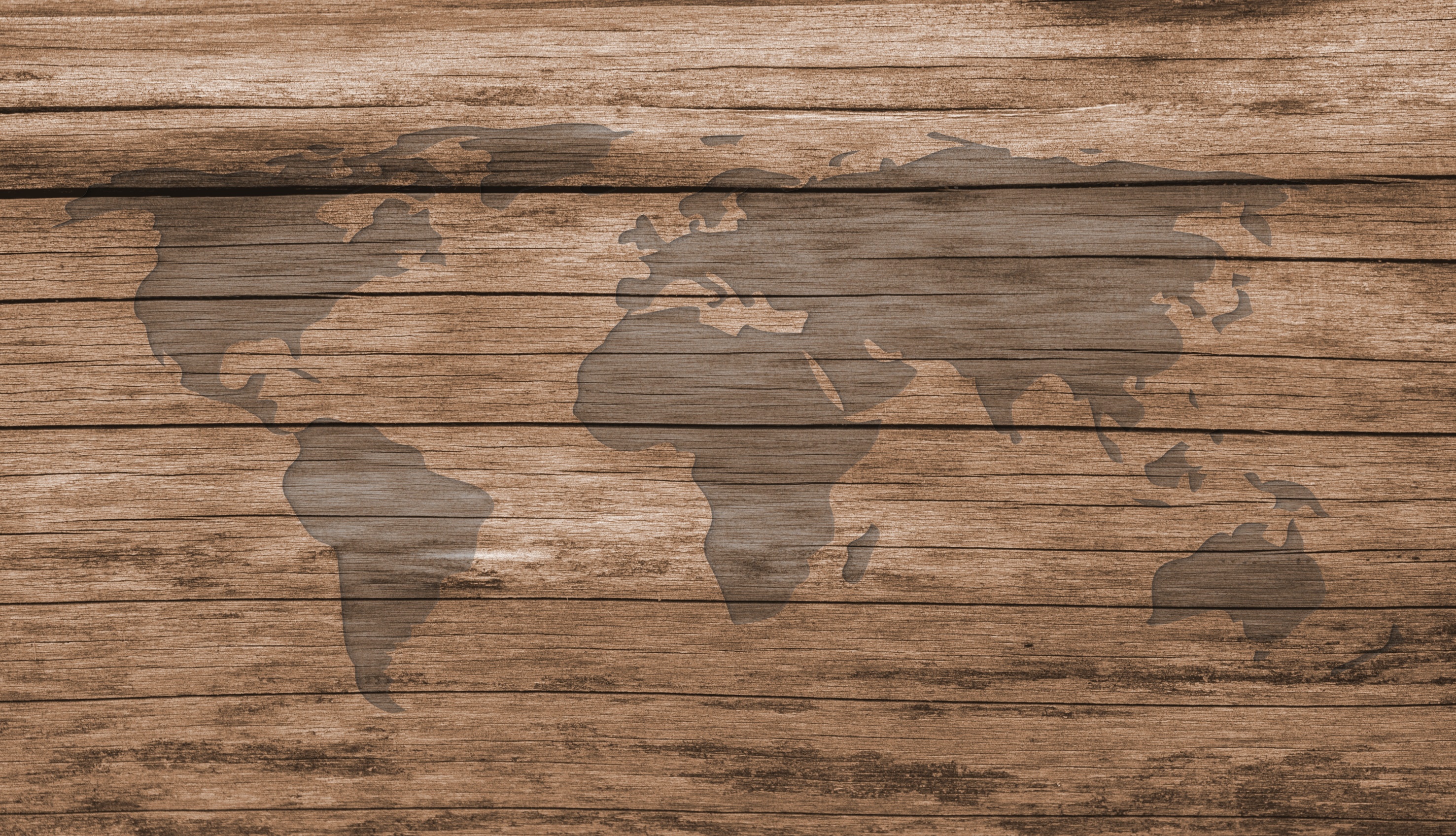 Megatrendek és az EU körforgásos gazdaság terve
Soós Rita
Magyar Bútor és Faipari Szövetség & Országos Asztalos és Faipari Szövetség 

Construma OTTHONDesign , 2019.április 4. .
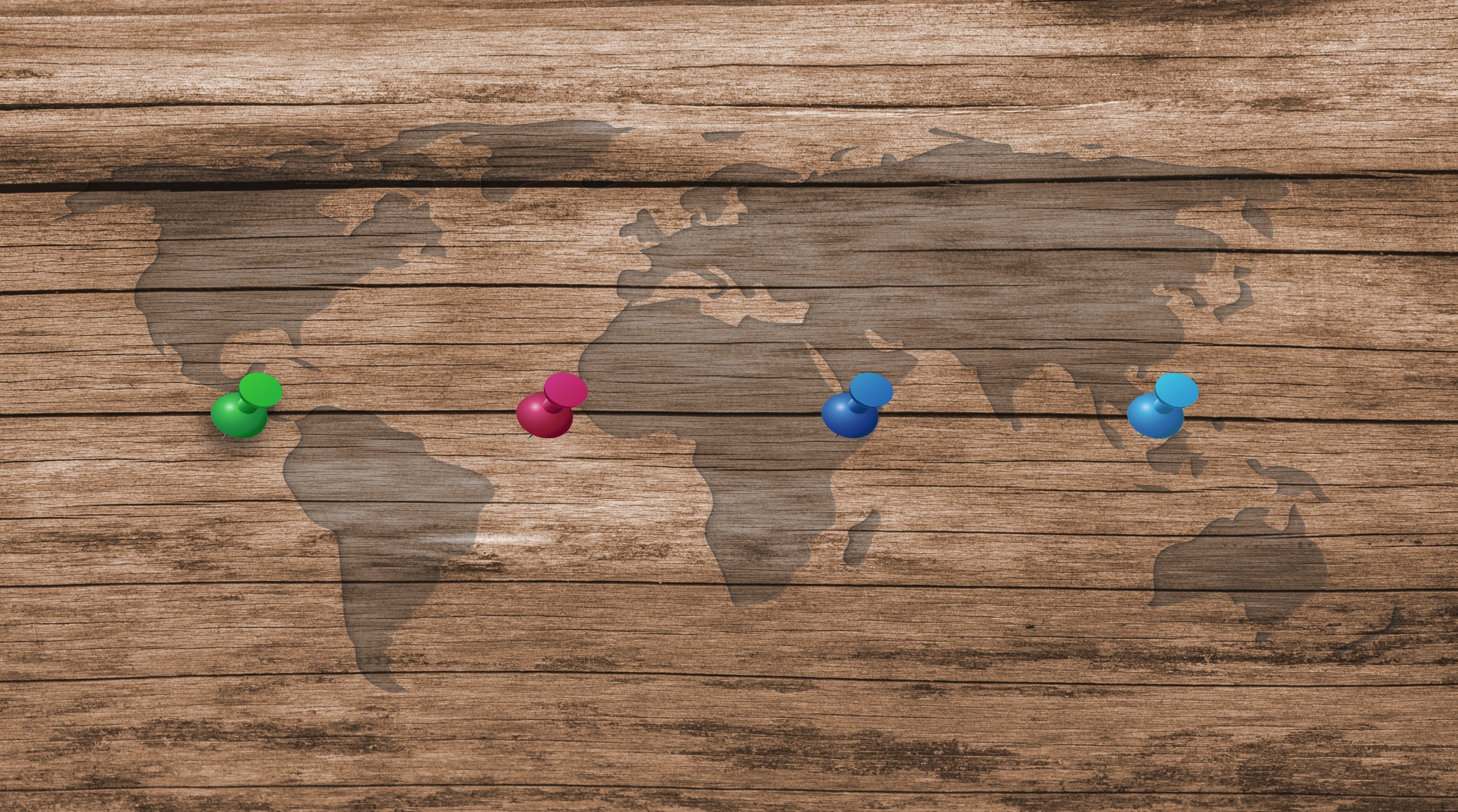 Megatrendek 1.
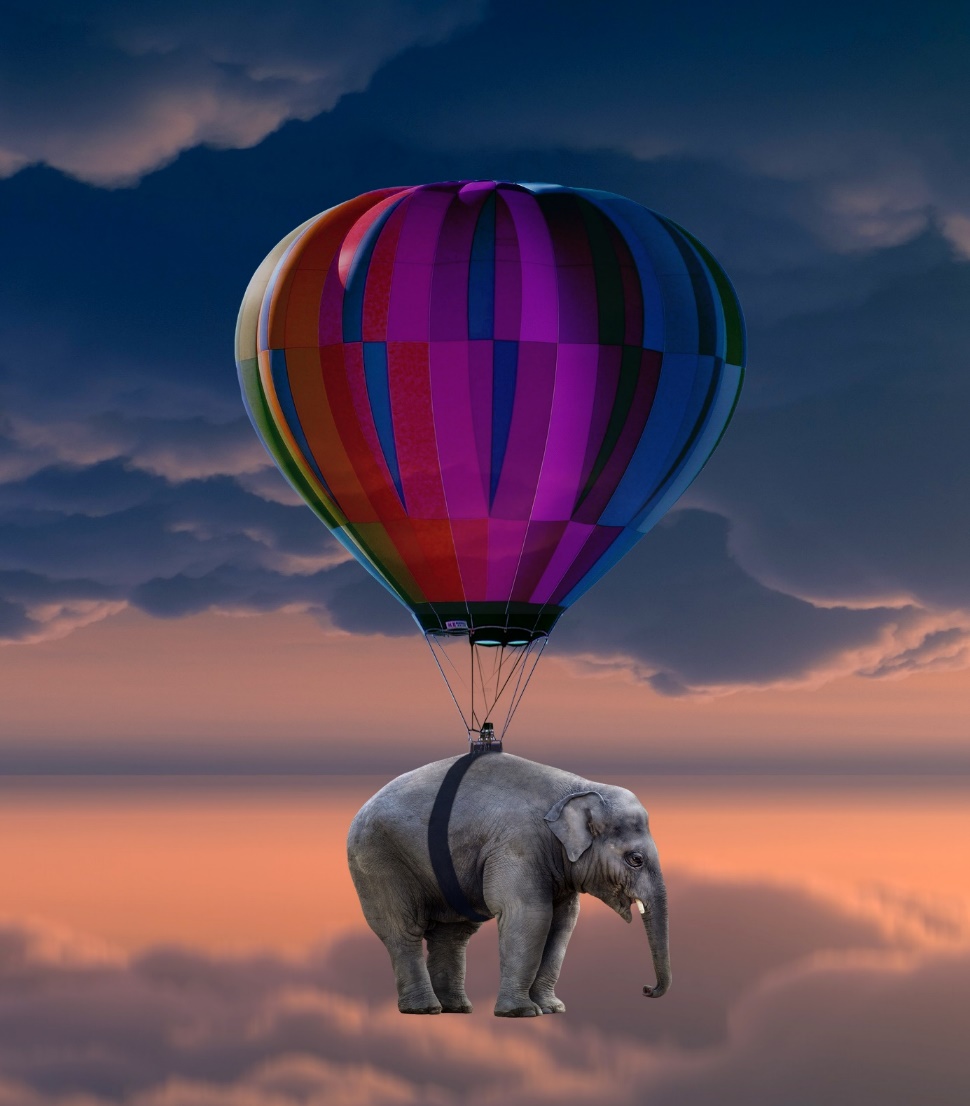 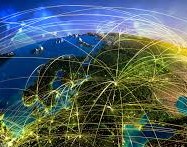 .
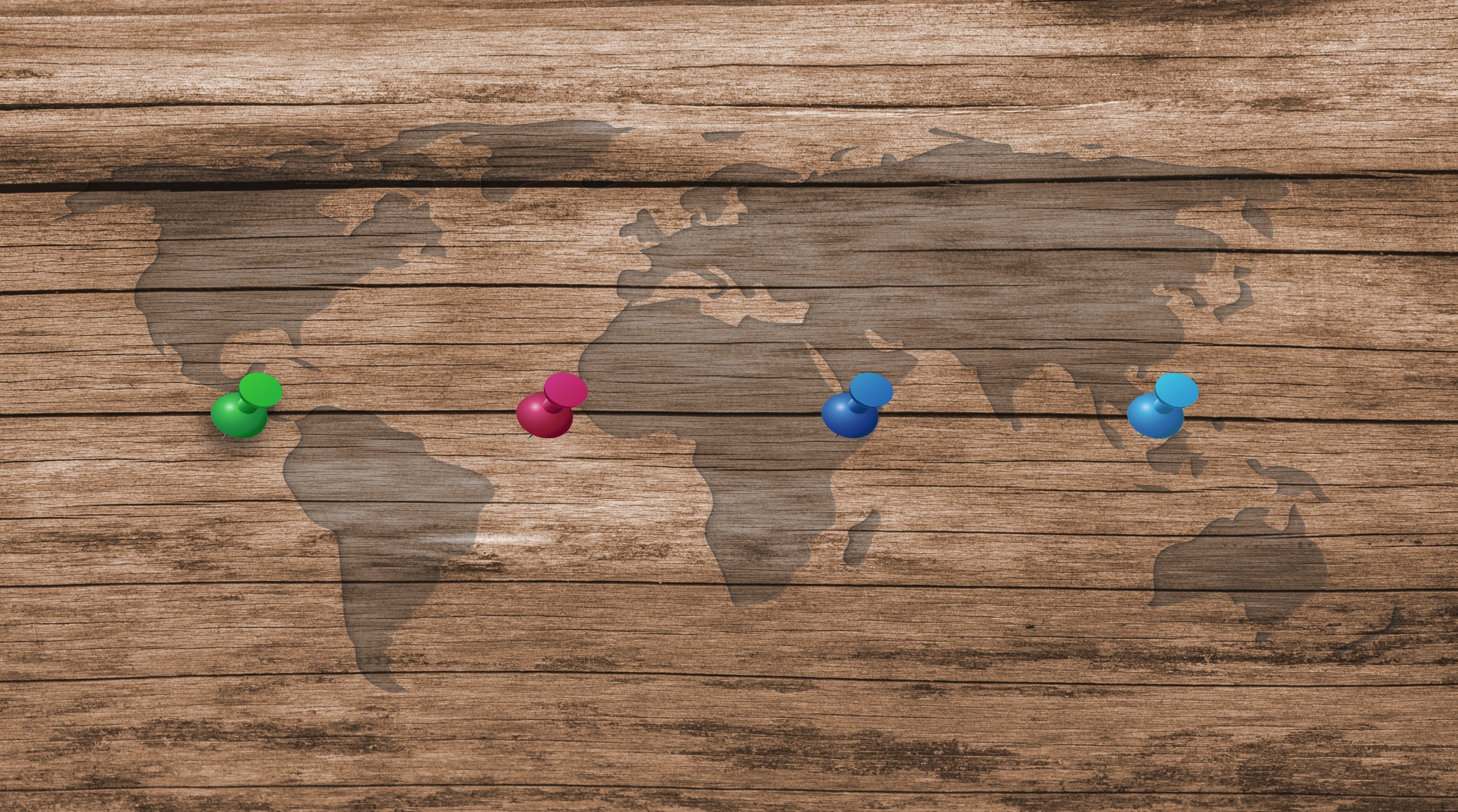 Megatrendek 2.
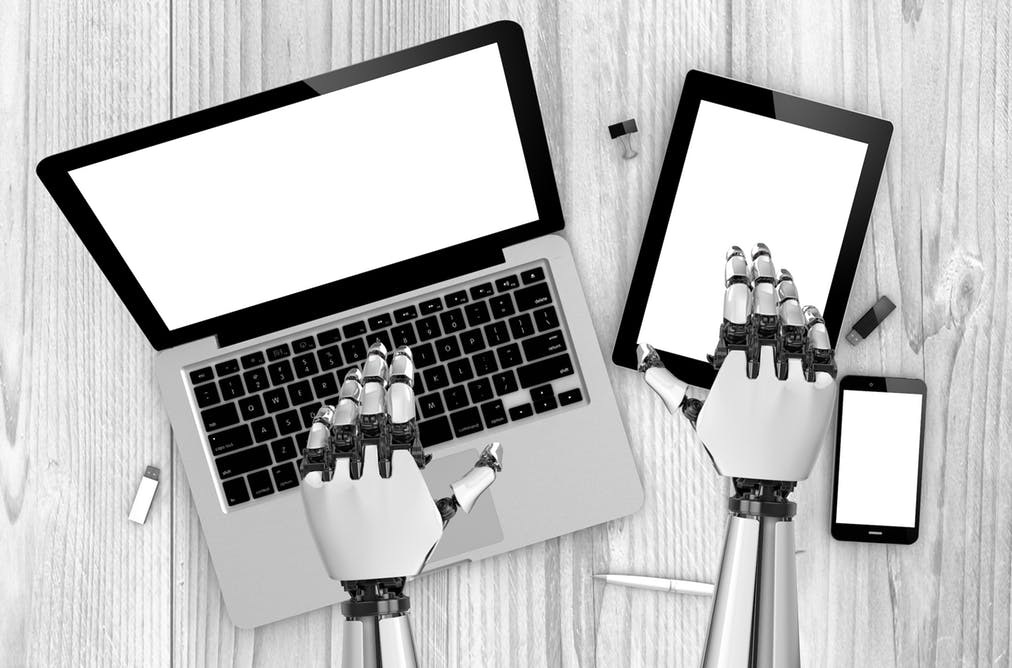 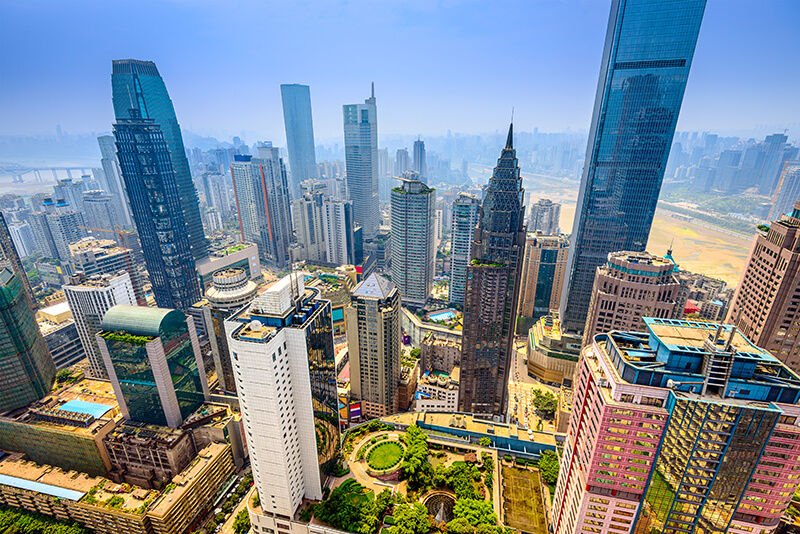 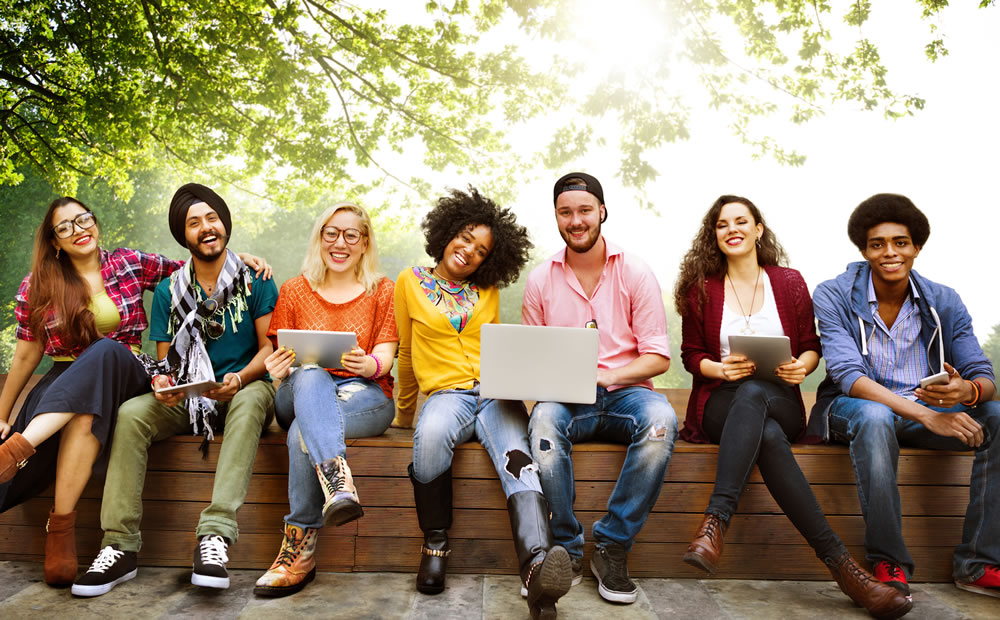 .
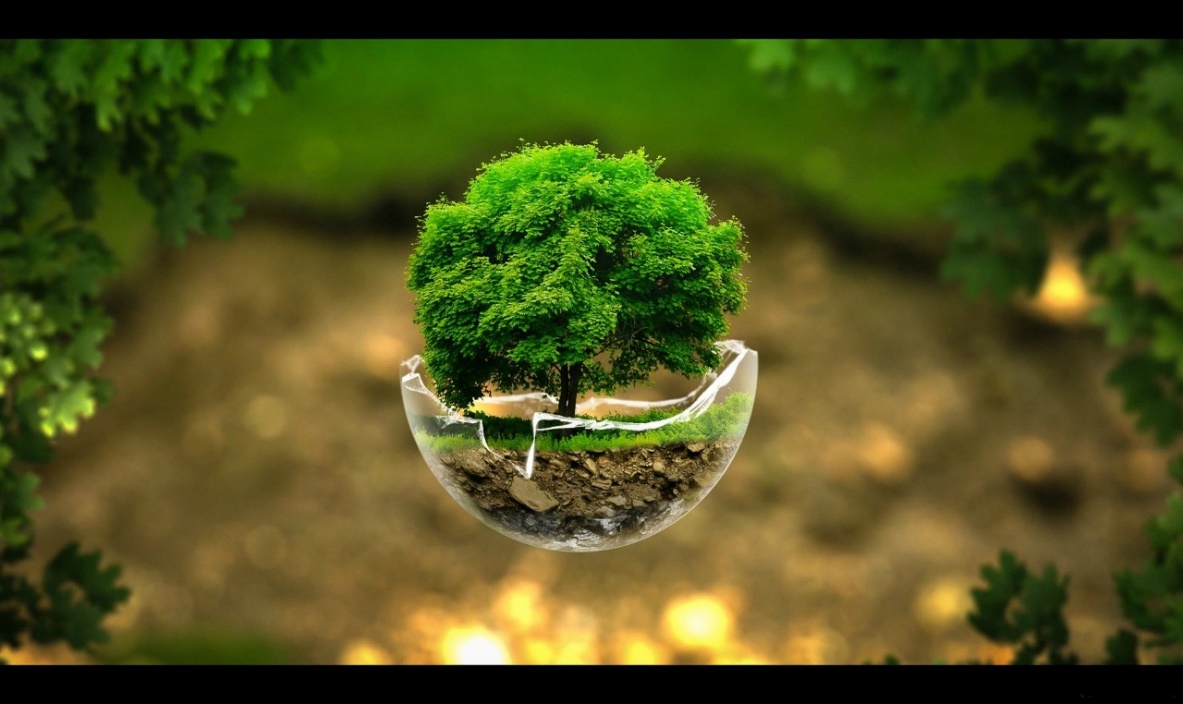 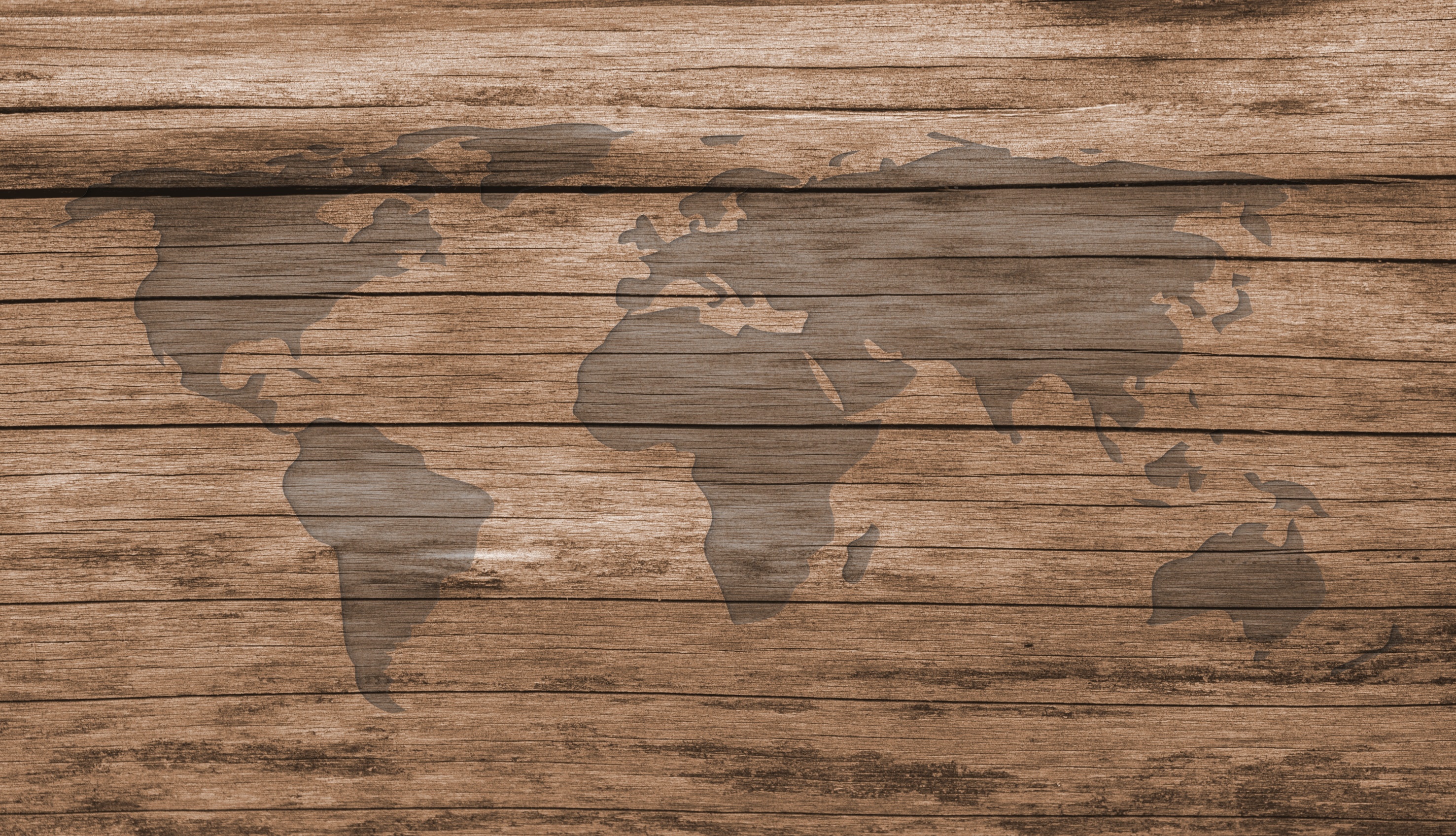 Z Generáció 1.
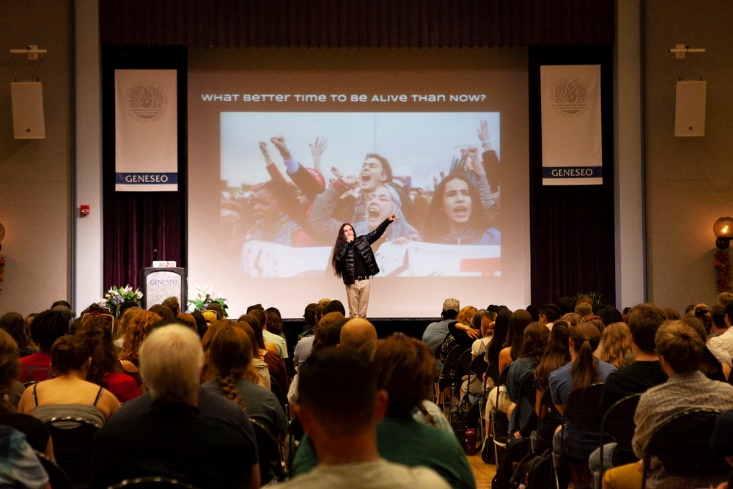 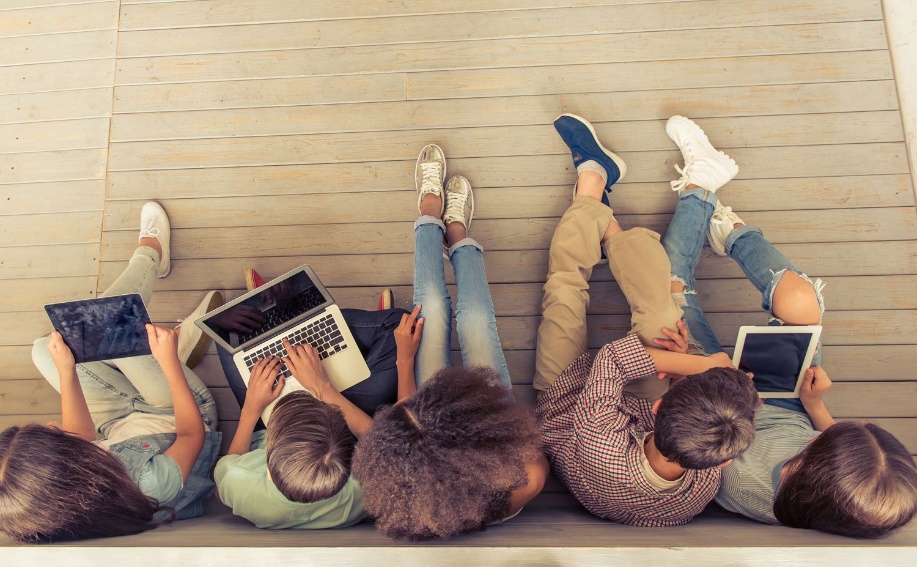 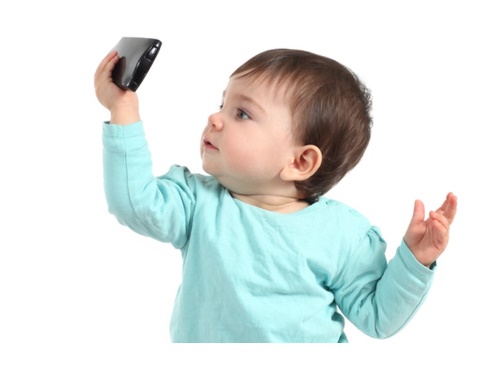 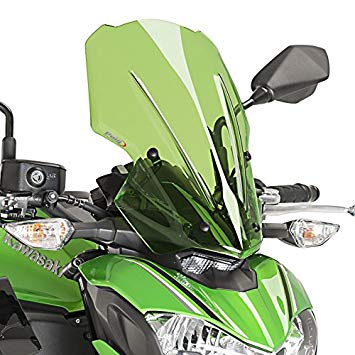 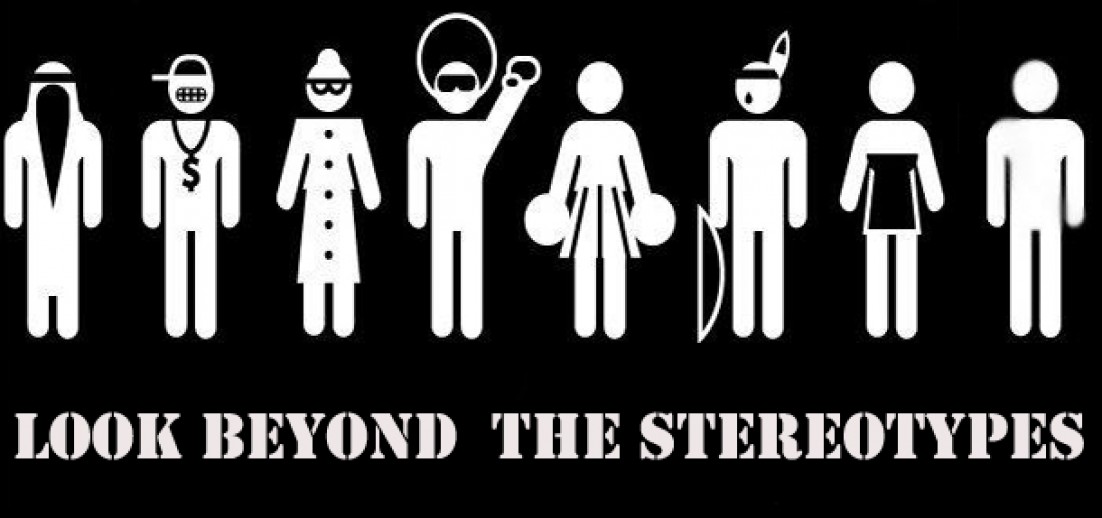 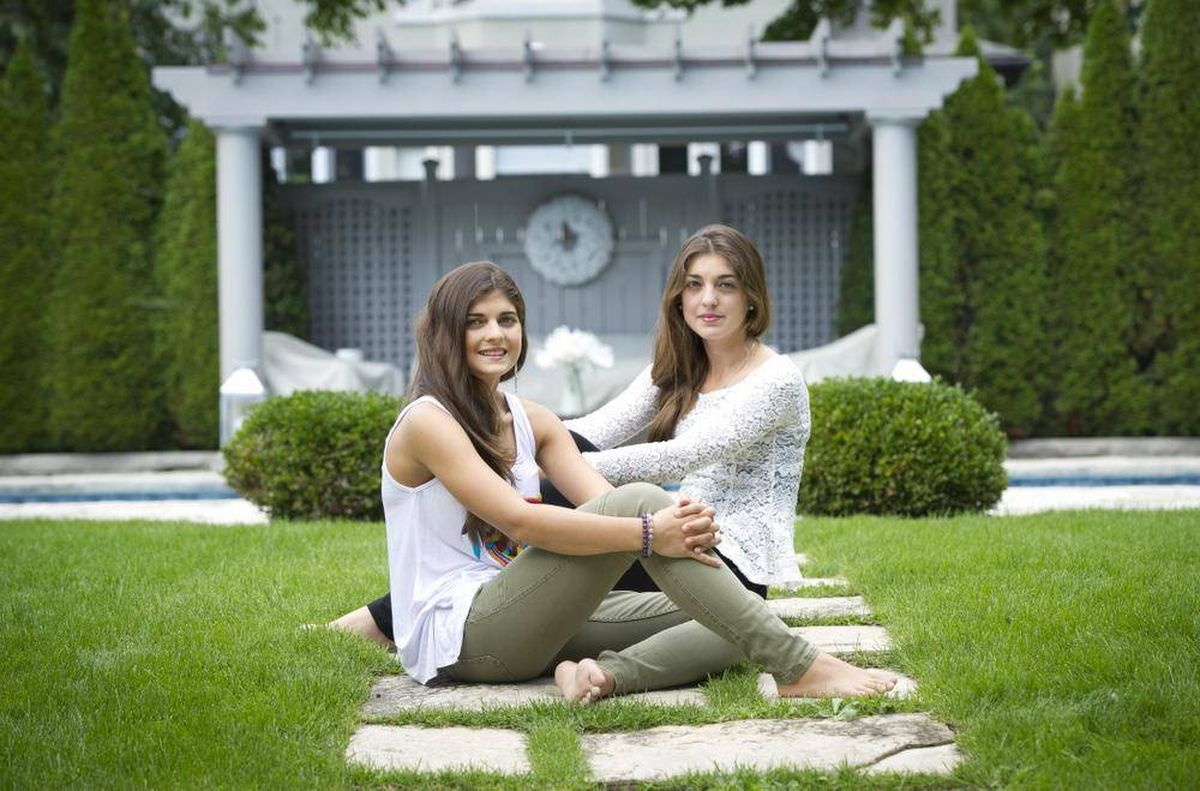 .
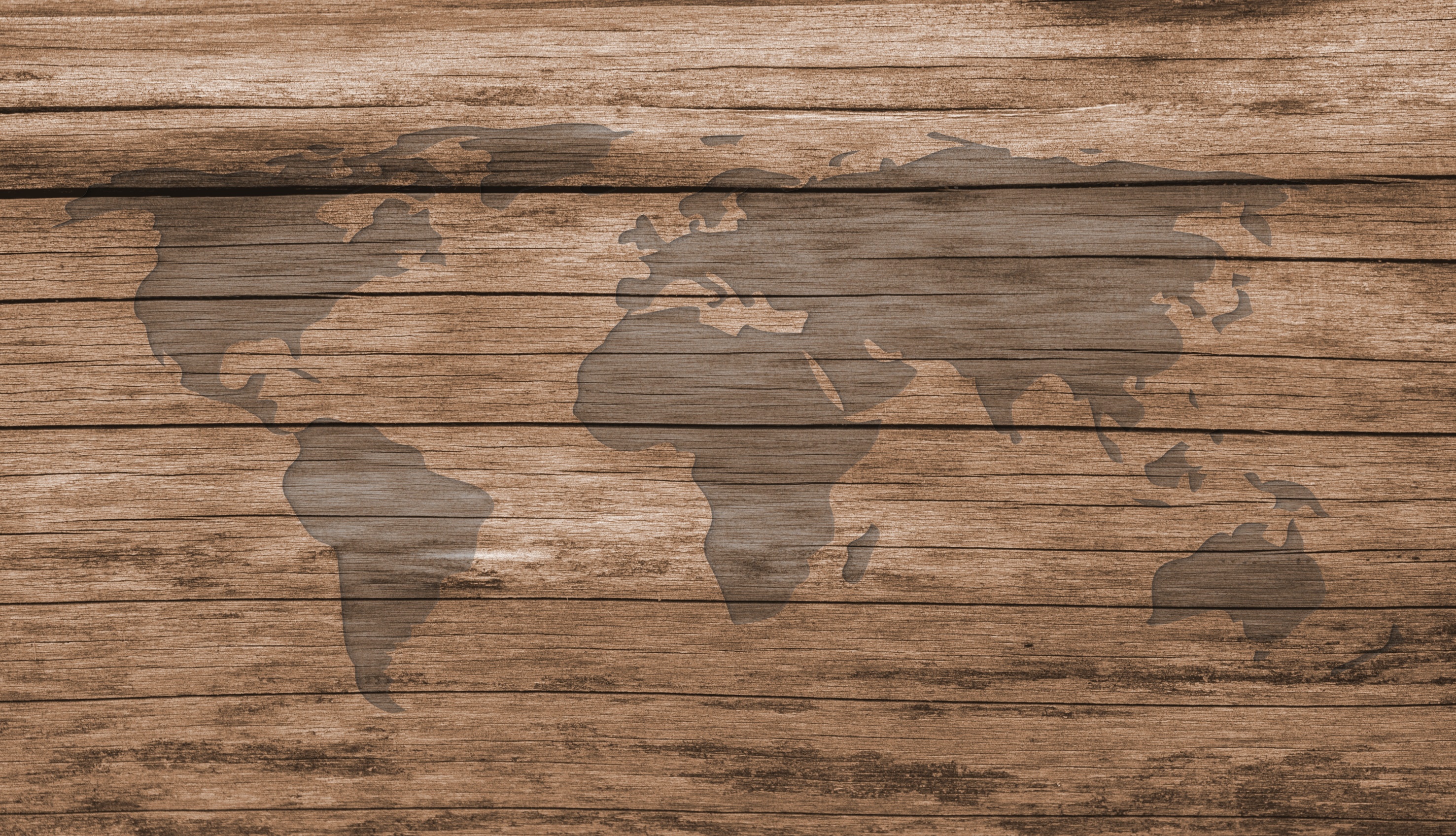 Z Generáció 2.
multi-tasking
Függet-lenség
Társadalomhoz való viszony
Gyors gondol- kodás
őszinteség
hitelesség
Moti- váció
Vállalko-zókedv
nagylelkűség
tolerancia
.
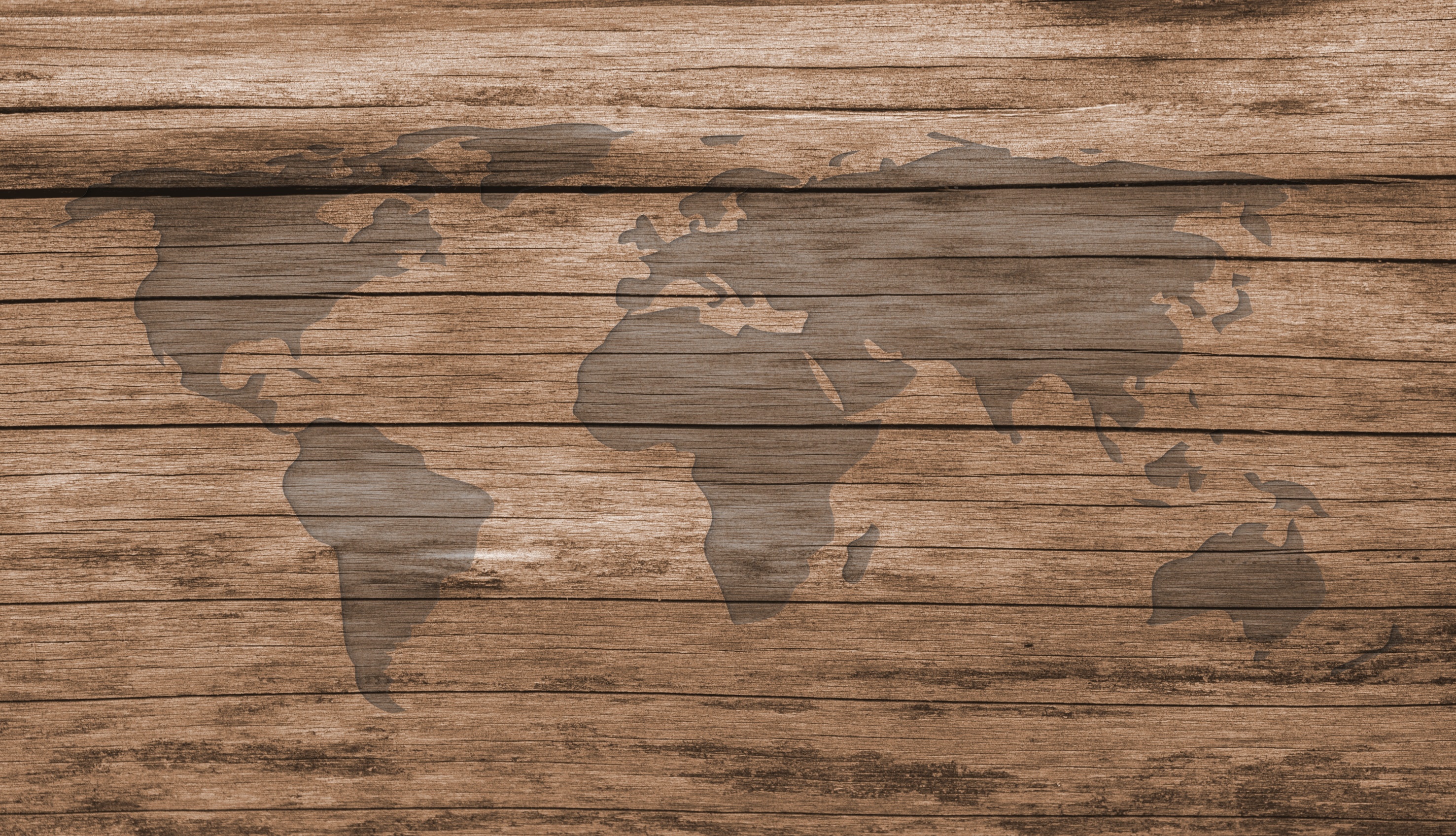 Z Generáció 3.
Tudatában vannak és hiperérzékenyek az emberi tevékenység bolygóra gyakorolt hatására
80%-uk tisztában van azzal, hogy a
 környezeti állapot változásáért elsősorban 
 az ember felelős és 76%-uk aggódik 
 emiatt
78%-uk aggódik az éhezés miatt
77%-uk aggódik amiatt, hogy rengeteg
 gyerek gyógyítható betegségben hal meg
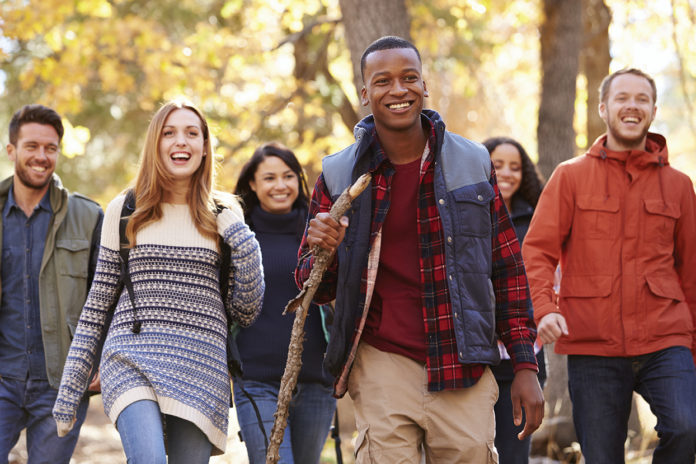 .
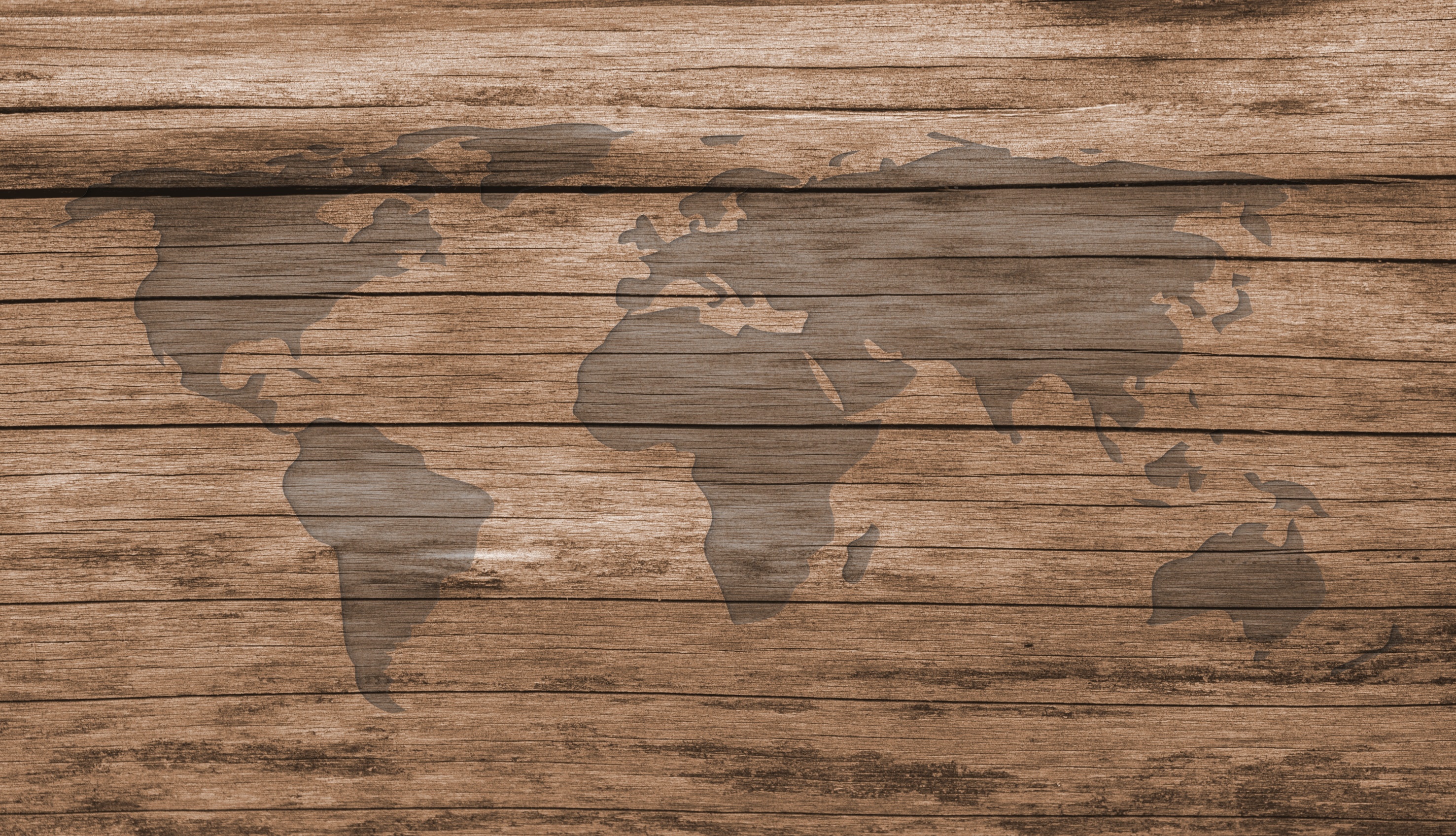 Fenntartható fejlődés – civilek a pályán
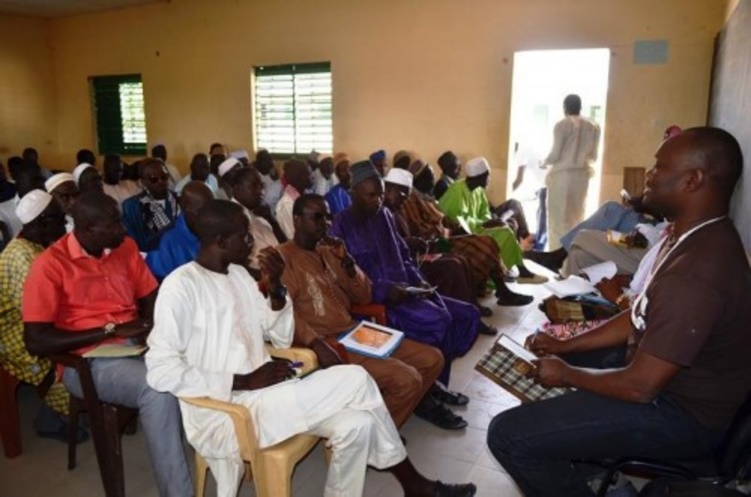 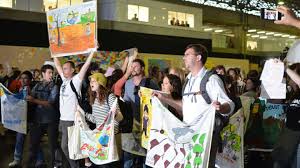 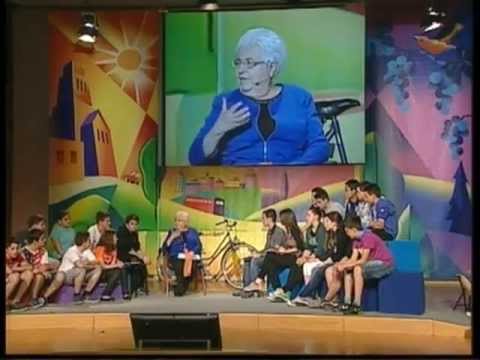 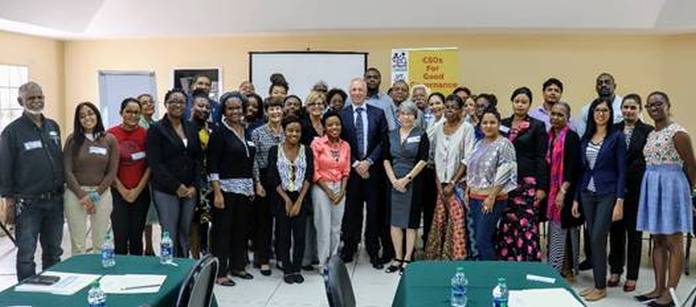 .